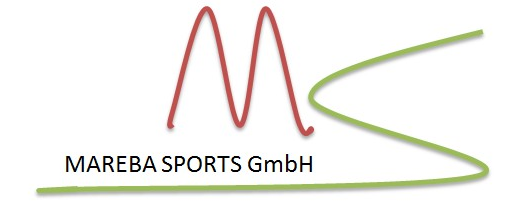 Die Mareba Sports GmbH ist ein Sportfachgeschäft in einem Freiburger Stadtteil. Sie möchte aufgrund der angespannten Personalsituation eine(n) neue(n) Mitarbeiterin/Mitarbeiter als Verkaufsleiter(in) einstellen. 

Ihr seid in der Personalabteilung tätig und entscheidet, welche zwei Bewerberinnen bzw. Bewerber zu einem Vorstellungsgespräch eingeladen werden sollen. 

Dafür habt ihr eine Stellenanzeige (hier klicken) in der örtlichen Tageszeitung, in Fachzeitschriften und im Internet veröffentlicht.
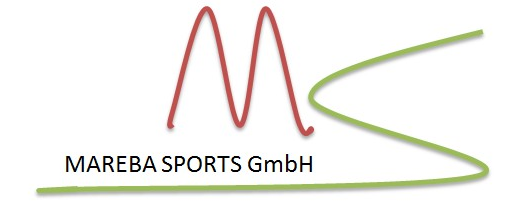 Gruppenarbeitsauftrag (max. 4 Schüler)
1)        Sammelt in eurer Gruppe Kriterien, anhand derer ihr die  	ausgeteilten Bewerbungsunterlagen analysieren wollt. 
2)        Schreibt diese in die ausgeteilte                          	Entscheidungsbewertungstabelle und gewichtet diese.  	
3) 	Analysiert die ausgeteilten Bewerbungsunterlagen nach 	den ausgewählten Kriterien und entscheidet euch anhand 	der Entscheidungbewertungstabelle für zwei 	Bewerberinnen      	bzw. Bewerber, welche ihr zu einem Vorstellungsgespräch    	einladen möchtet.
3)        ! Wichtig: Begründet eure Entscheidungen genau!
4)	Präsentiert die Ergebnisse der Klasse.